ESTUDO  METÓDICO
  O  EVANGELHO  SEGUNDO  O  ESPIRITISMO
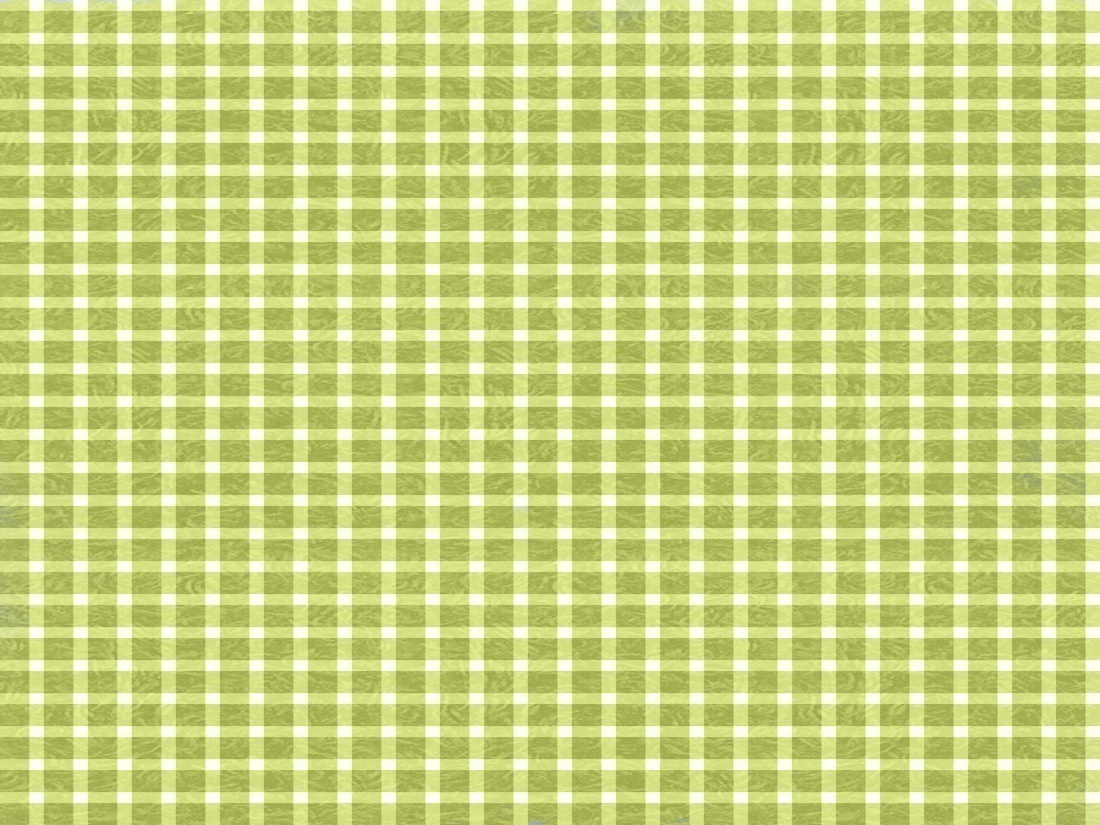 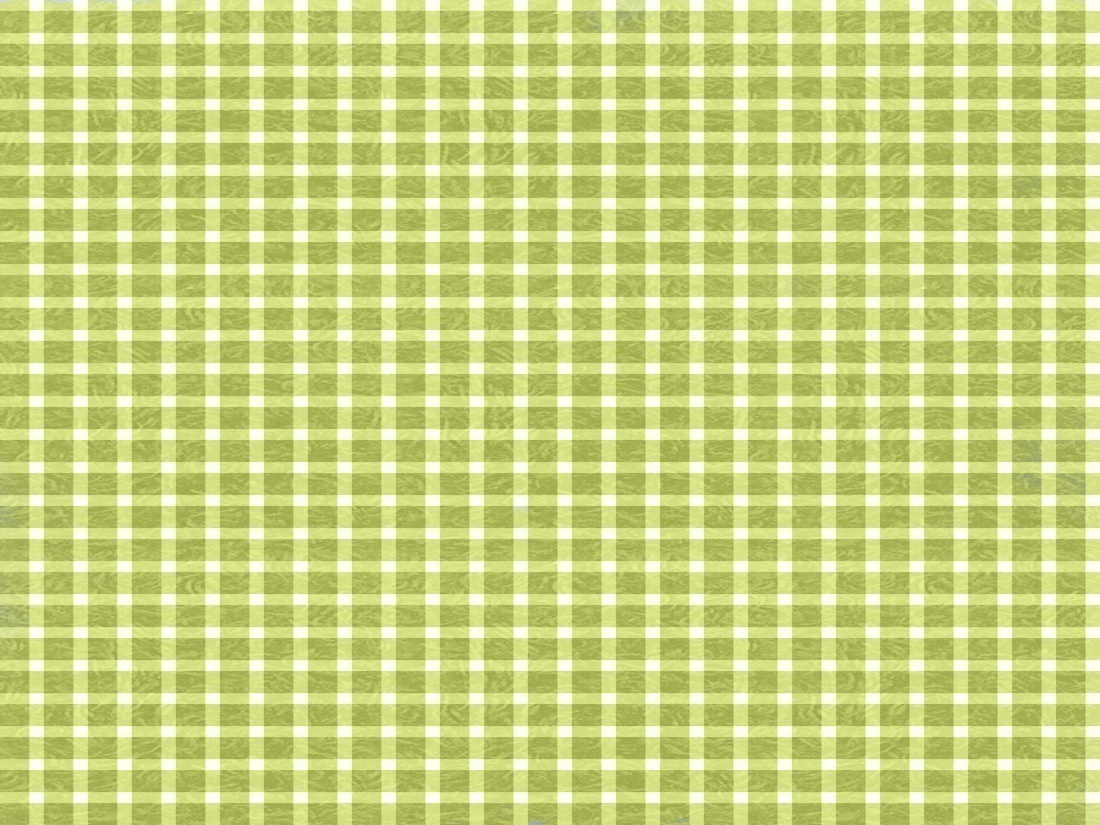 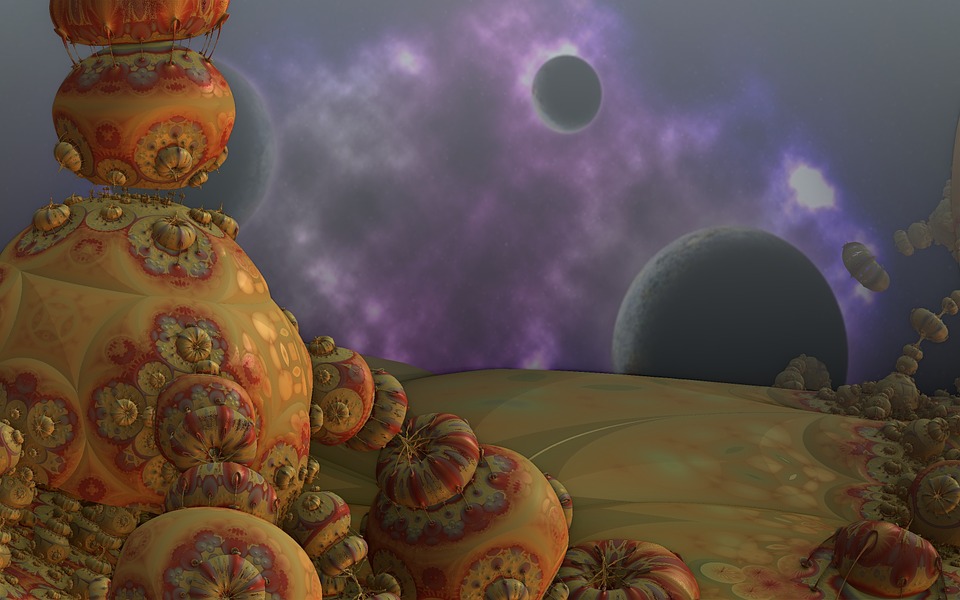 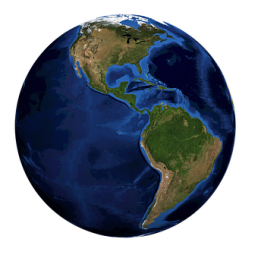 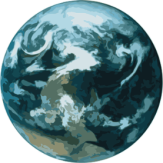 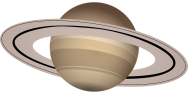 CAPÍTULO  3
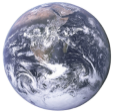 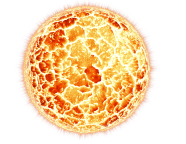 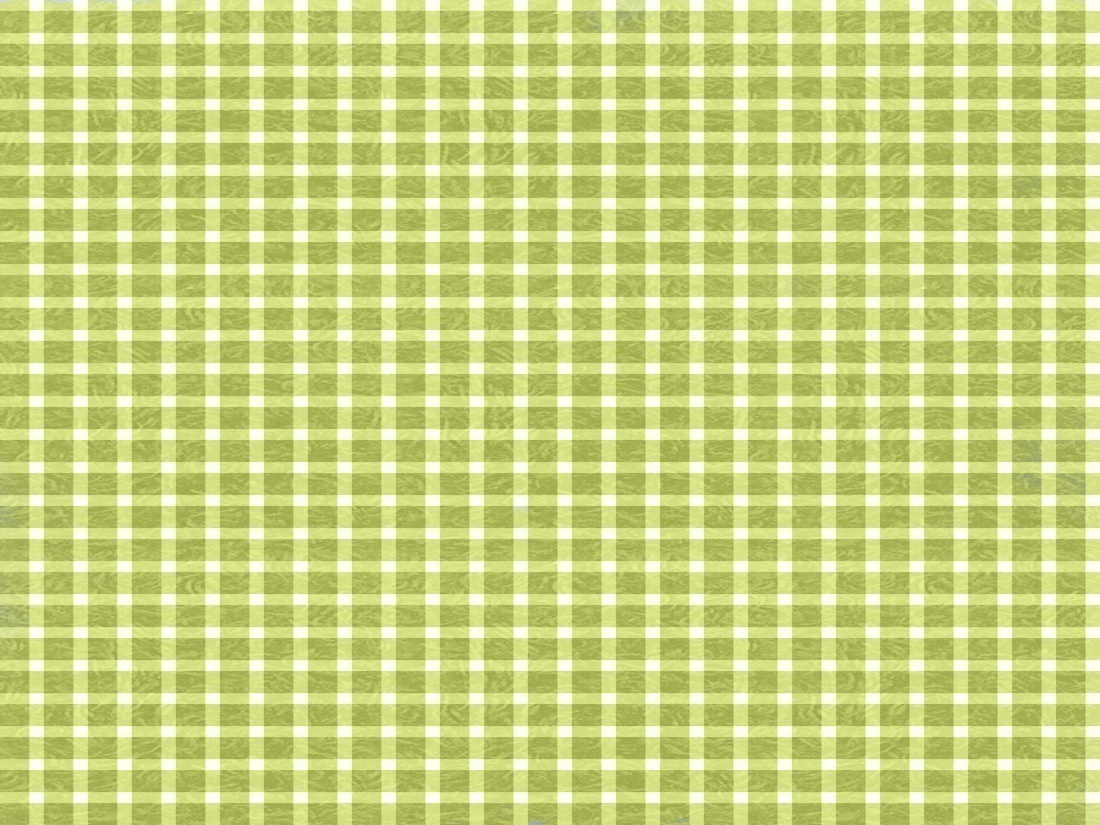 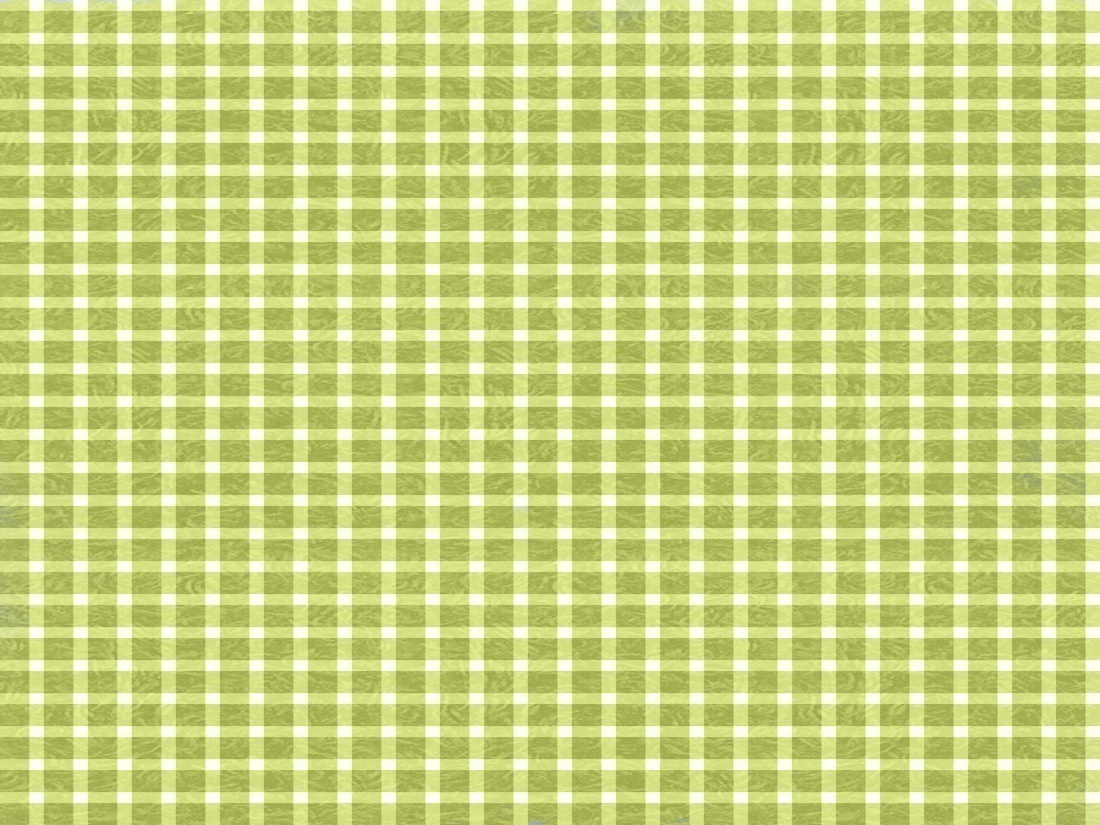 1- DIFERENTES  ESTADOS  DA  ALMA  NA  ERRATICIDADE
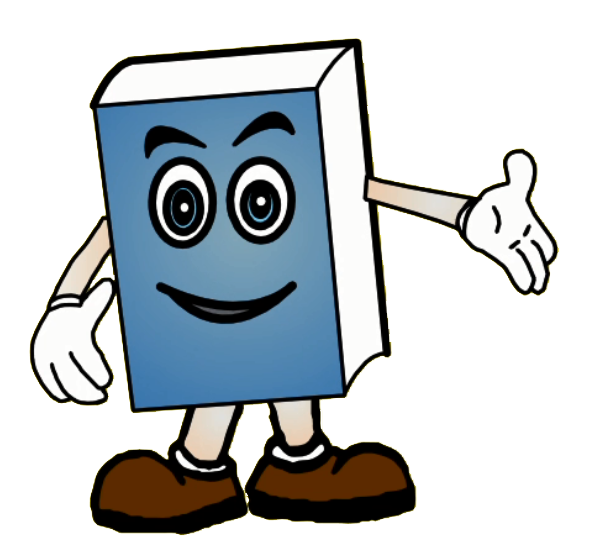 HÁ  MUITAS  MORADAS  NA  CASA  DO  PAI
A  CASA  DO  PAI
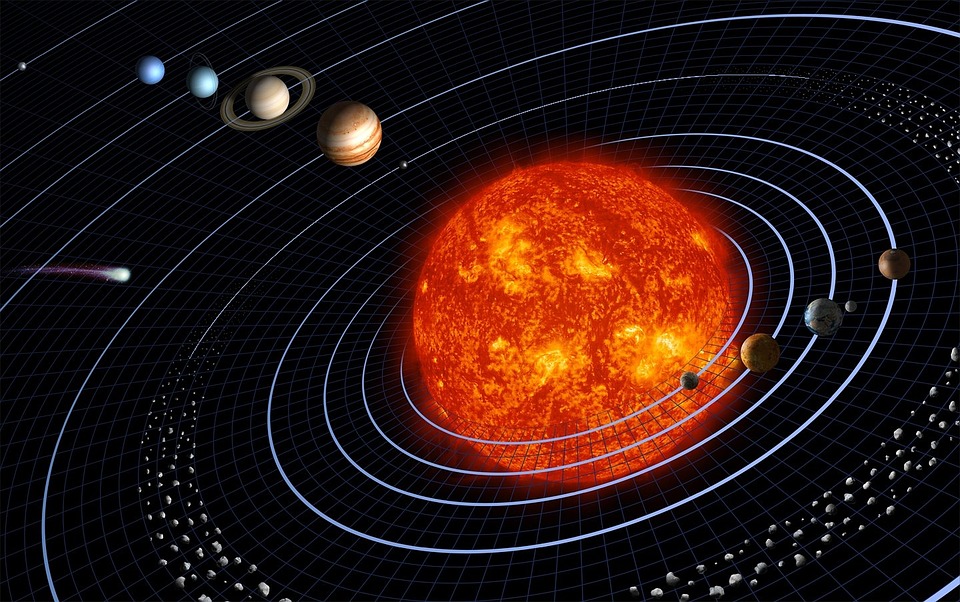 A  CASA  DE  DEUS,  NOSSO  PAI,  É  O  UNIVERSO:  O  SOL,  A  LUA,  AS  ESTRELAS  E  UMA  PORÇÃO  DE  PLANETAS.
AS  DIFERENTES  MORADAS
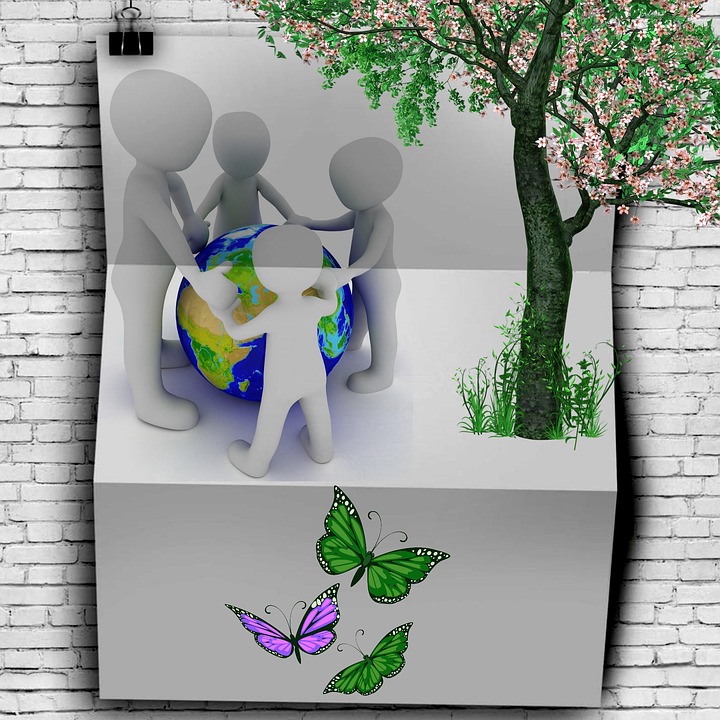 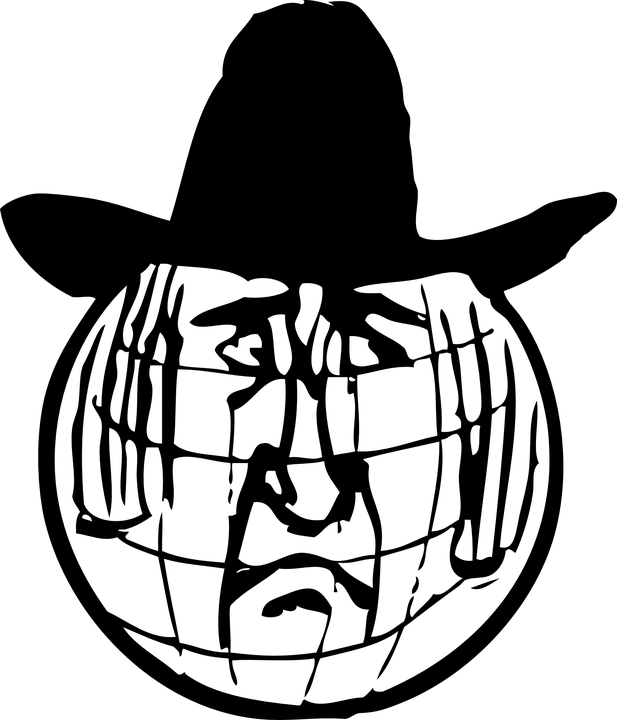 HÁ  MUNDOS  ONDE  AS  PESSOAS  SÃO  BONDOSAS  E  OUTROS  PLANETAS  EM  QUE  FALTA  O  AMOR.
AS  DIFERENTES  MORADAS
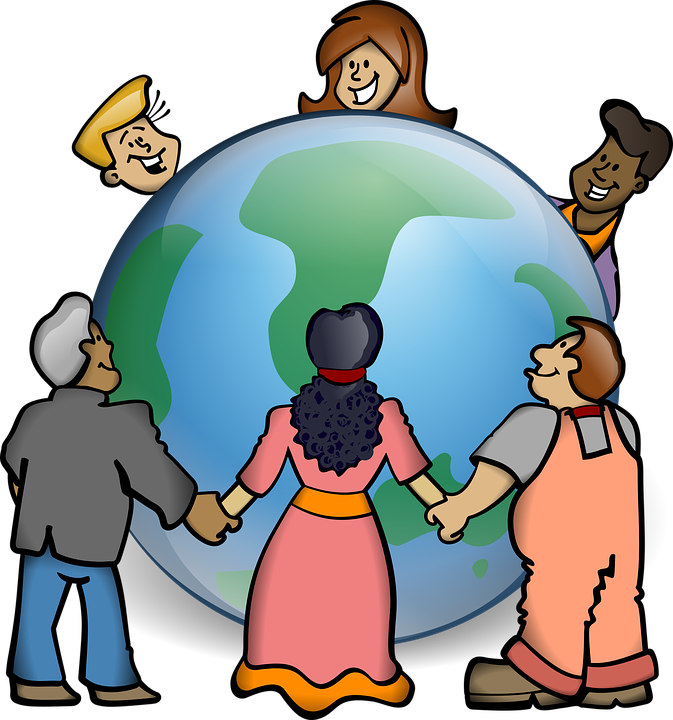 NO  PLANETA  ONDE  AS  PESSOAS  AMAM  O  PRÓXIMO,  OS  ANIMAIS,  AS  PLANTAS...
AS  PESSOAS  SÃO  MAIS  ALEGRES,  GOSTAM  DE AJUDAR  AS  OUTRAS  E  NÃO  SÃO  VIOLENTAS.
AS  DIFERENTES  MORADAS
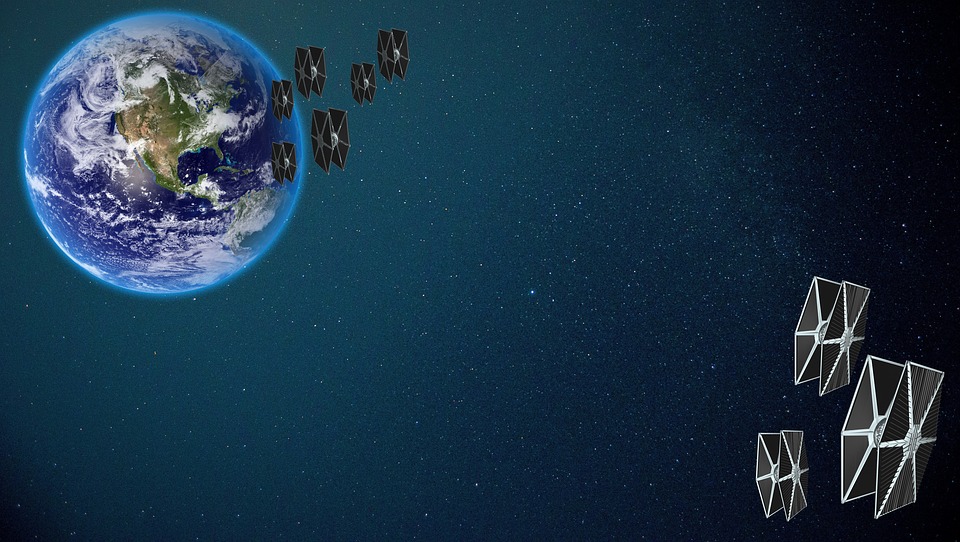 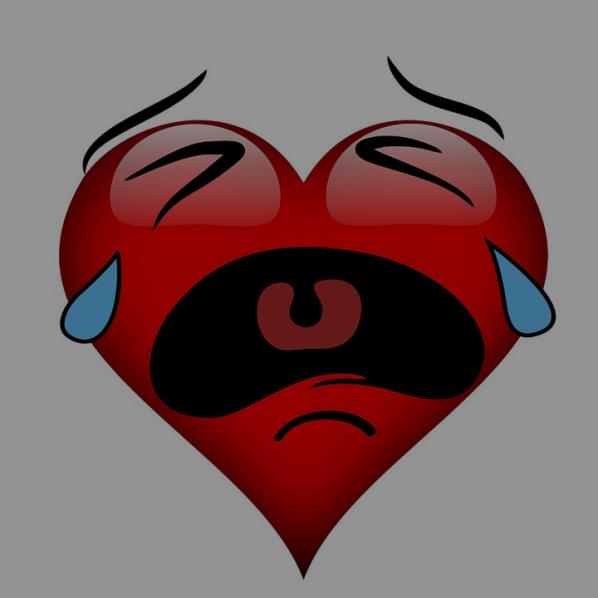 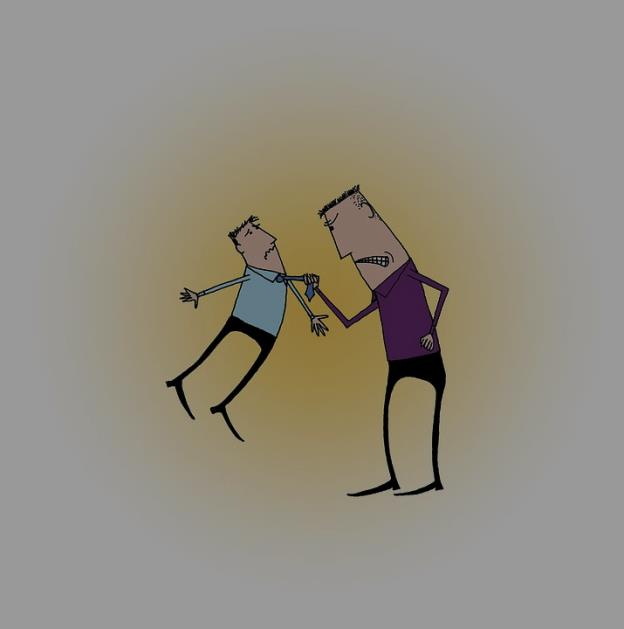 AS  PESSOAS  FICAM  TRISTES,  DESTROEM  A  NATUREZA  E  BRIGAM  POR  QUALQUER  BESTEIRA.
HÁ  PLANETA  EM  QUE  FALTA  O  AMOR  AO PRÓXIMO,  AOS  ANIMAIS,  AS  PLANTAS...
CONCLUSÃO
AFIRMATIVA  DE  JESUS
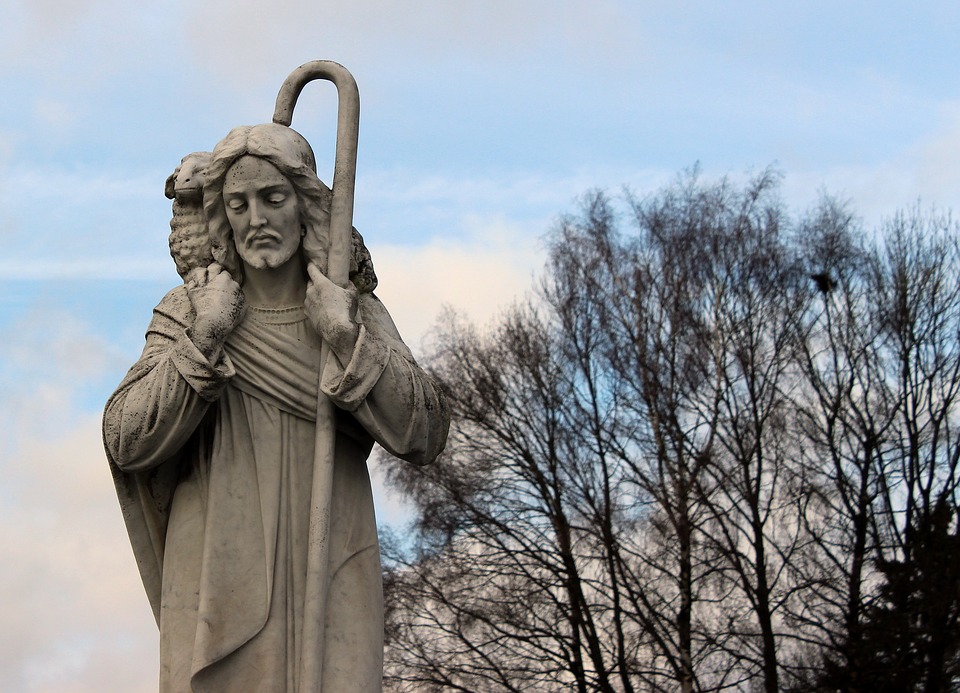 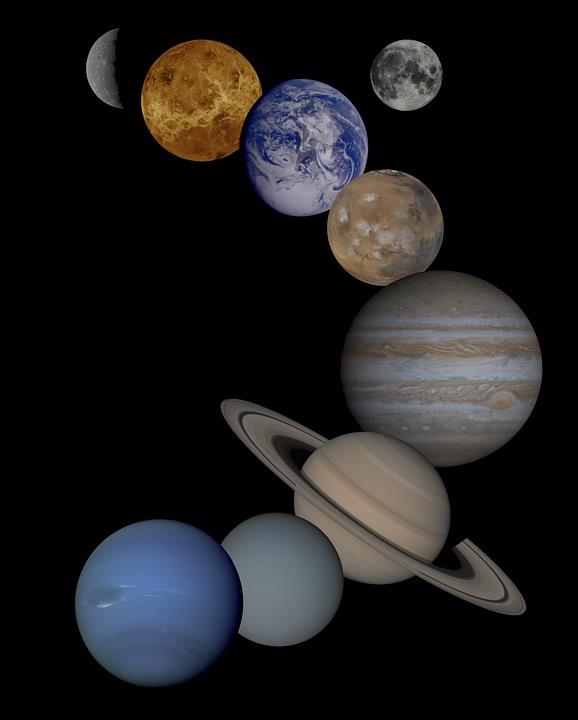 NÃO  SE  TURBE  O  VOSSO  CORAÇÃO.
-  CREDES  EM  DEUS,  CREDE  TAMBÉM  EM  MIM.
HÁ  MUITAS  MORADAS  NA  CASA  DE  MEU  PAI.
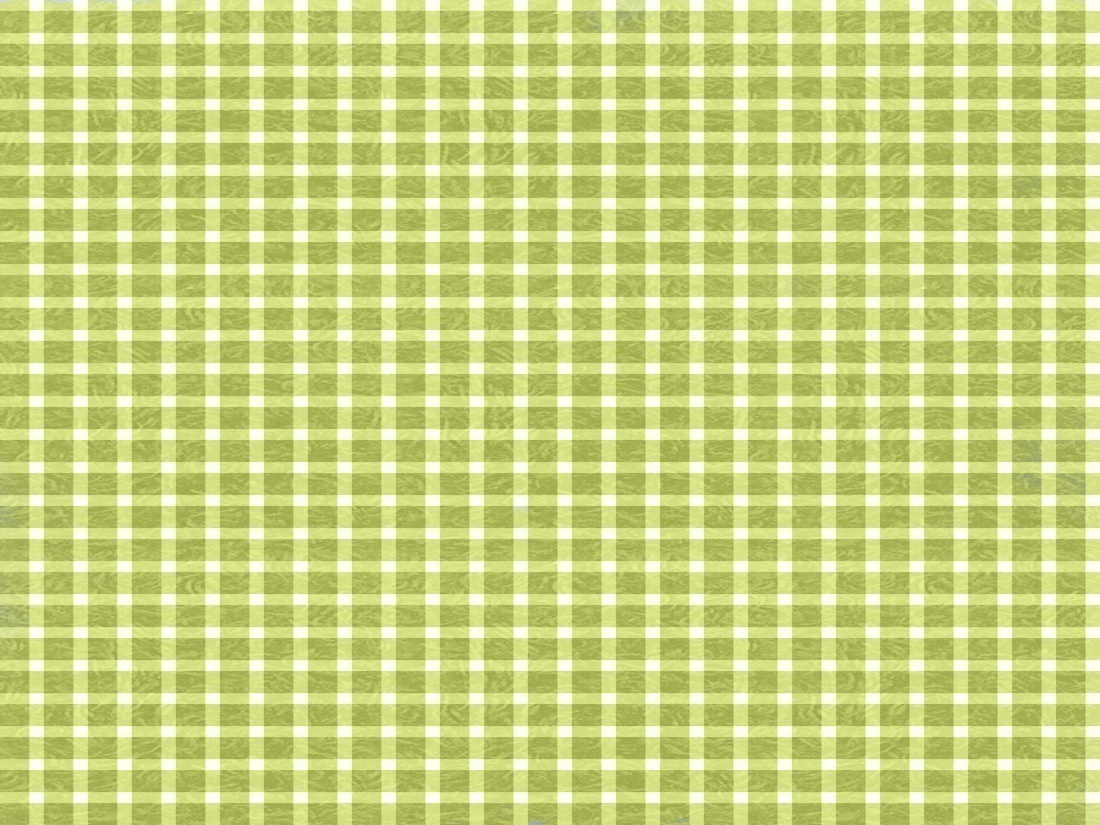 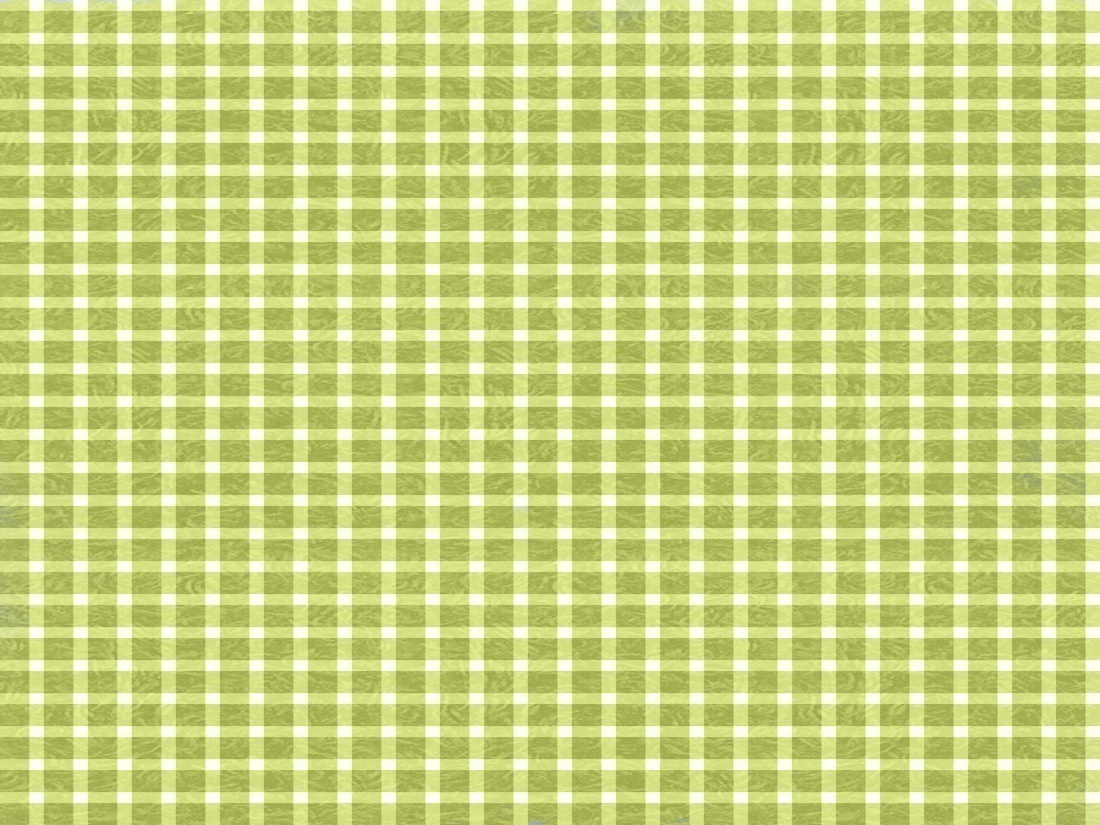 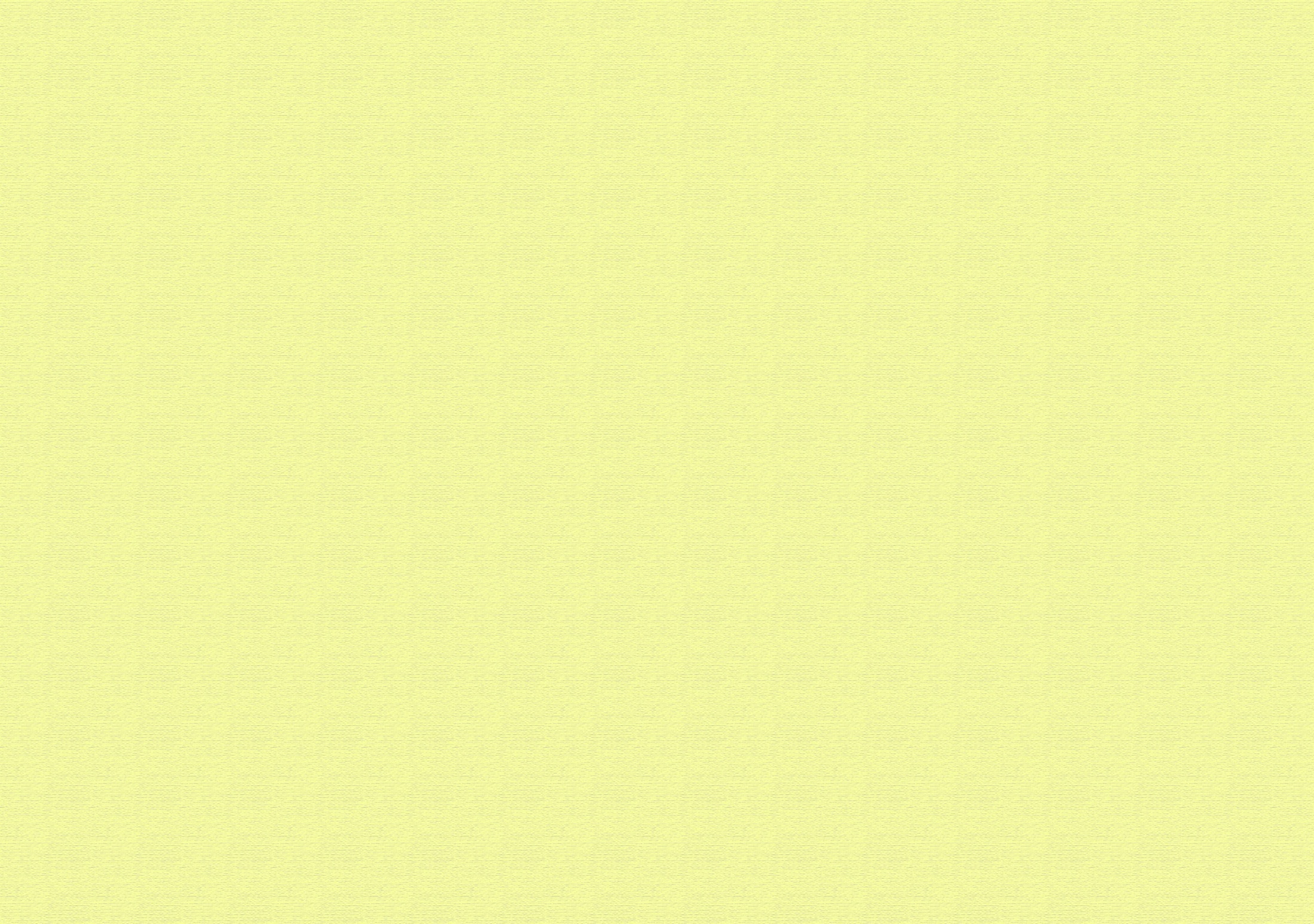 PARA  A  GENTE  PENSAR...
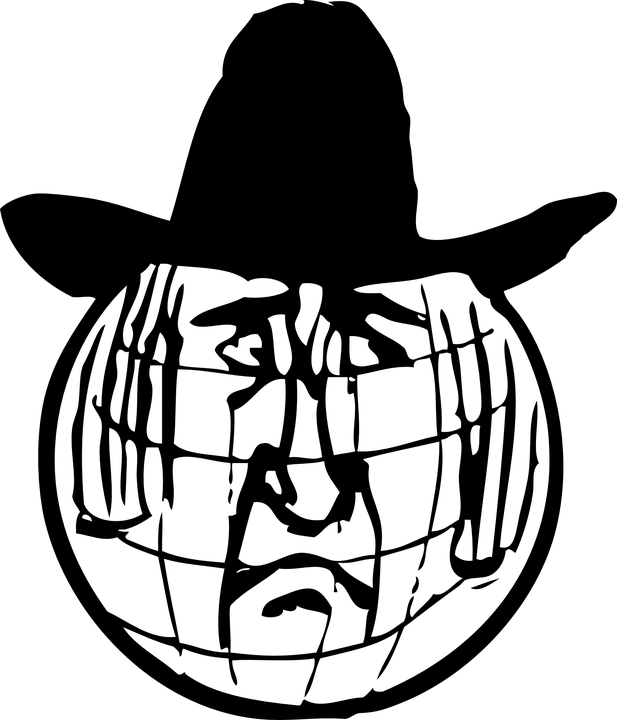 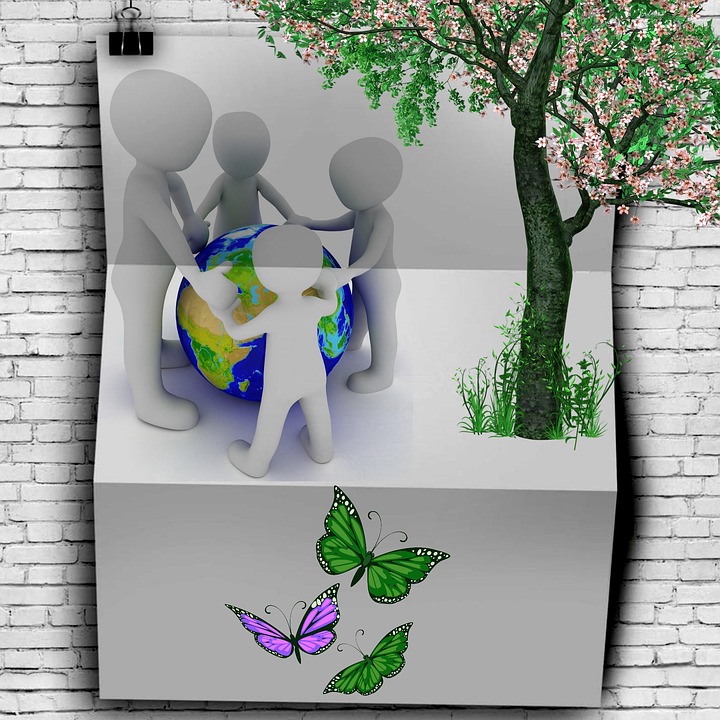 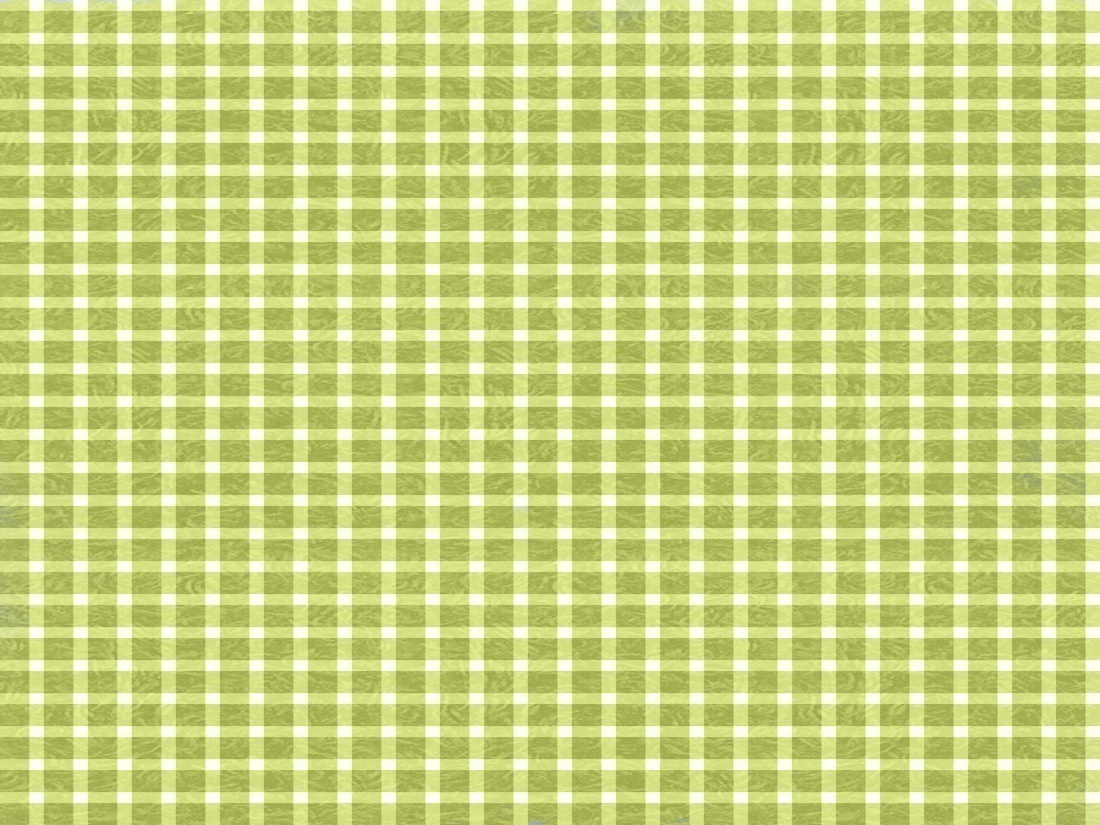 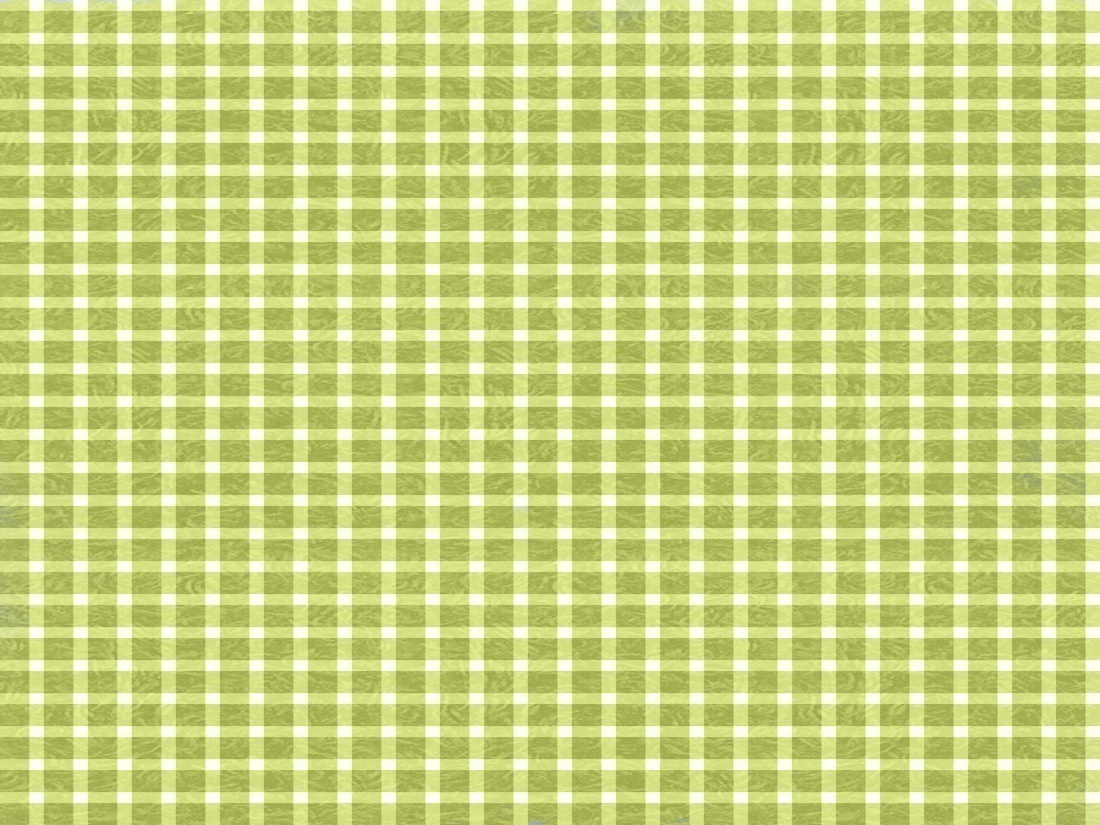 EM  QUAL  PLANETA  QUEREMOS  VIVER?
ENTÃO,  COMO  DEVEMOS  AGIR?